MOSL Wealth Creation Study Summary
Subash Nayak
http://art-of-mental-modelling.blogspot.in/
Outstanding management
Unquestionable Integrity
Focused on core business
First generation entrepreneur
ROE/ROCE > 20%
Growth > 25%
Favorable Tailwind
Huge size of Opportunity
PEG < 1
Payback  ratio < 1
Not in commodity business
Non cyclical
High entry barrier business
Leadership market position (1st or 2nd)
Low capital Intensity
DNA of an Wealth Creator - 1
Management
Outstanding management
Unquestionable Integrity
Focused on core business
First generation entrepreneur

Macro
Favorable Tailwind
Huge size of Opportunity

Size
Preferably Midcap
Business
Not in commodity business
Non cyclical
High entry barrier business
Leadership market position (1st or 2nd)
Low capital Intensity

Valuation
PEG < 1
Payback  ratio < 2


High ROE/ROCE
Sustained earning growth (>25%)
DNA of an Wealth Destroyer
Commodity Business
Manufacturing of intermediate products
Low ROE
DNA of an Wealth Creator - snippets
1999
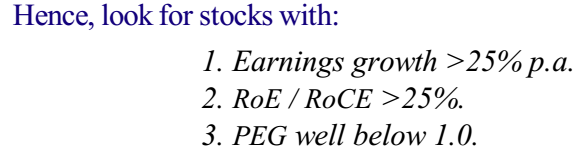 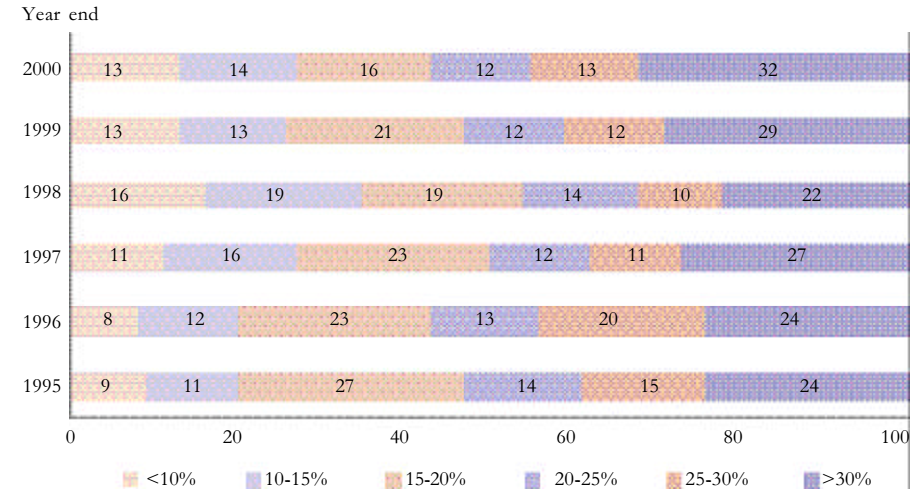 2000
DNA of an Wealth Creator - snippets
2004
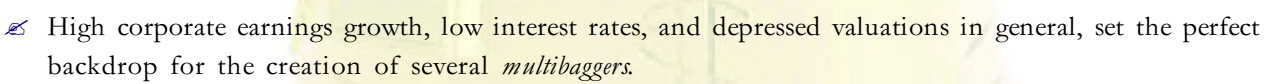 2004
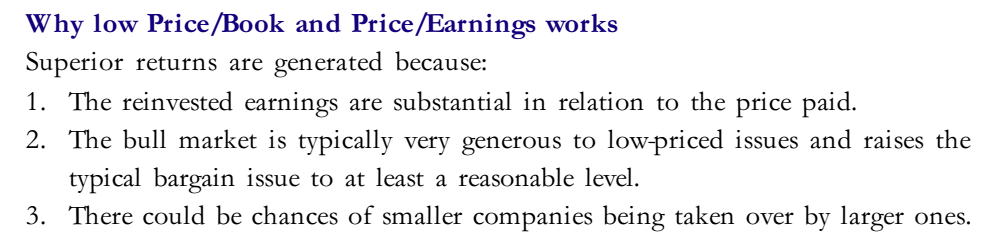 DNA of an Wealth Creator - snippets
2005
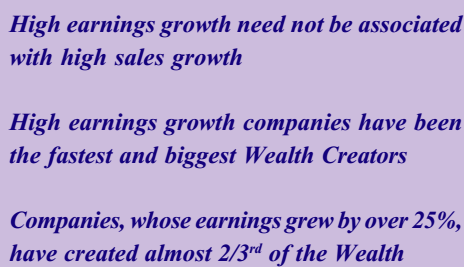 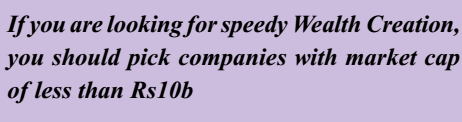 2006
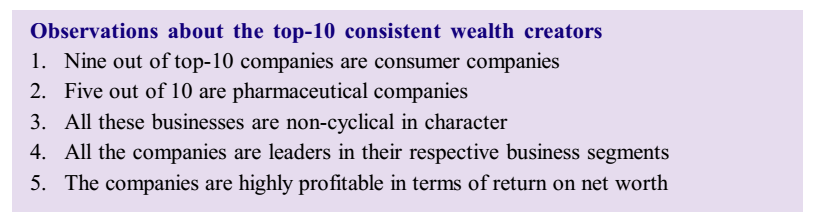 DNA of an Wealth Creator - snippets
2007
2008
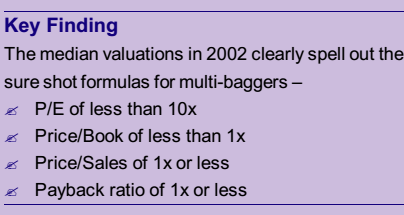 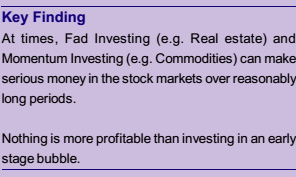 2010
2009
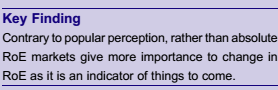 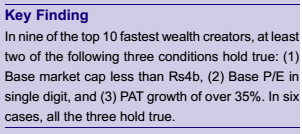 DNA of an Wealth Creator - snippets
2010
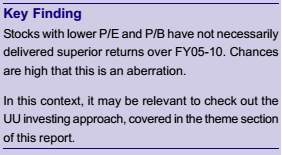 2012
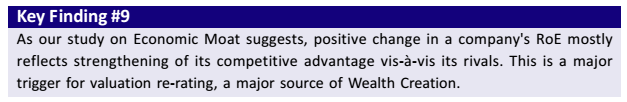 5 forces of Wealth Creation
High ROE
Increasing CE
Growth
Cost of Capital
Margin of Safety
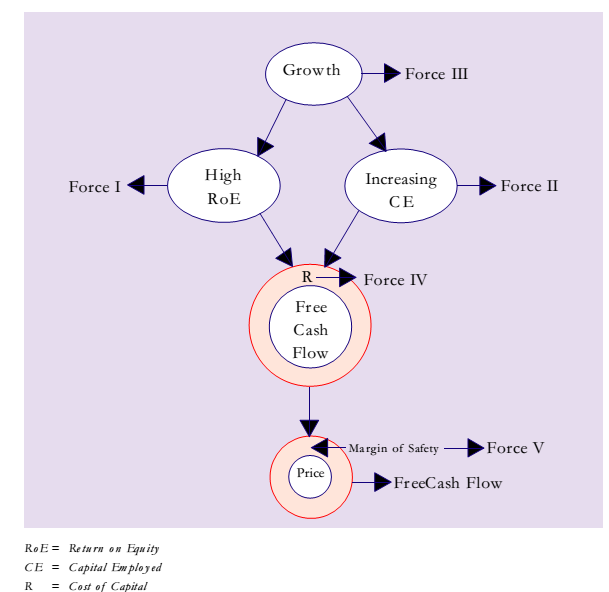 3 Component of Value
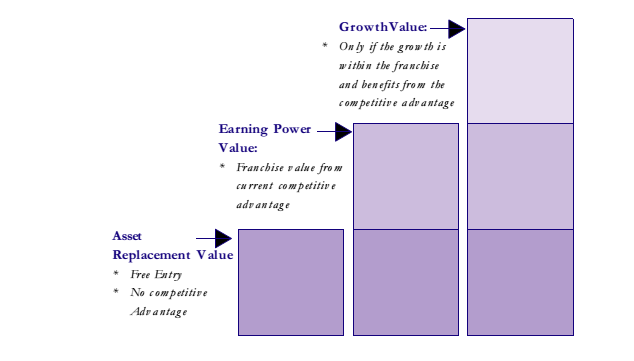 Valuation and Growth
Non cyclical Secular Growth
How much capital needed for Growth
Longevity of Earning
Deconstructing ROE
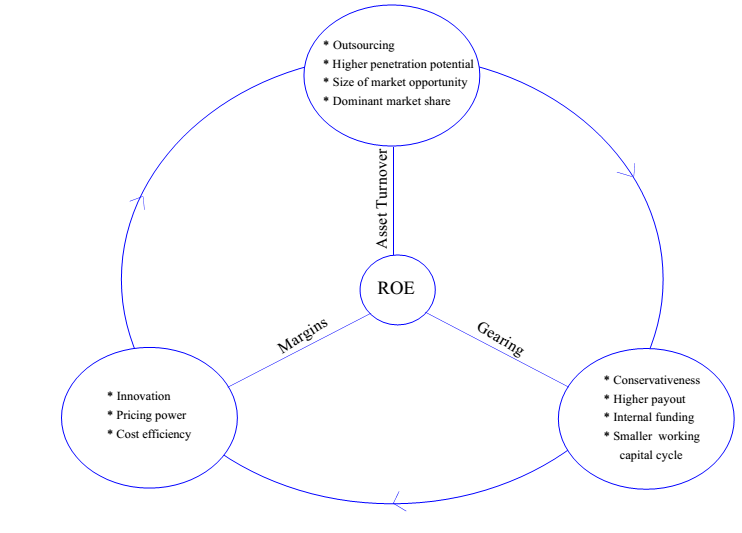 Great, Good, Gruesome
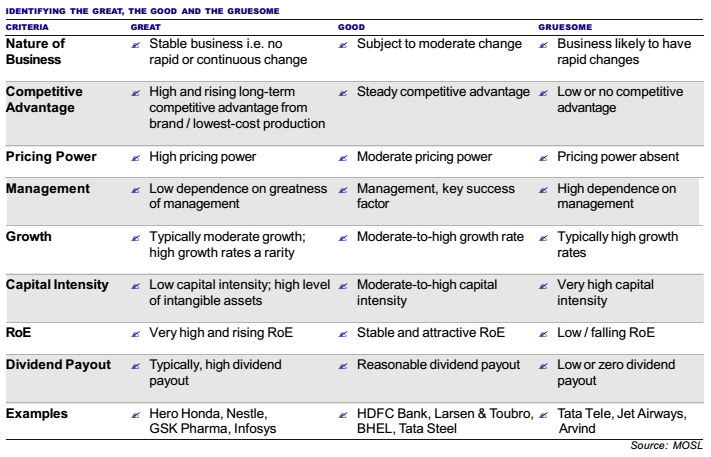 Great, Good, Gruesome
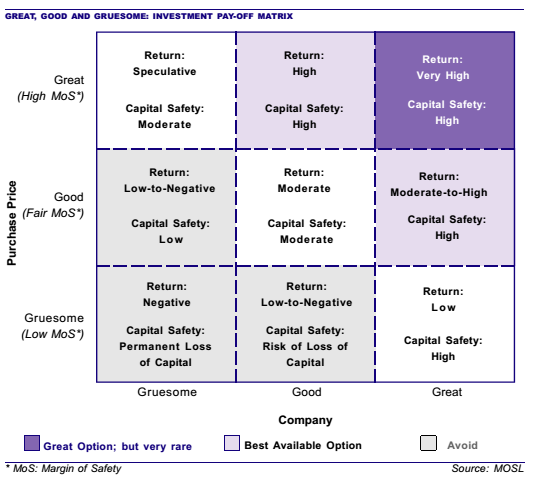 Winning Investment
Winning Investment
Winner Category
Sector growing 1.5x of GDP

Category Winner
Moat + Growth + Management

Reasonable Valuation
Uncommon Profit
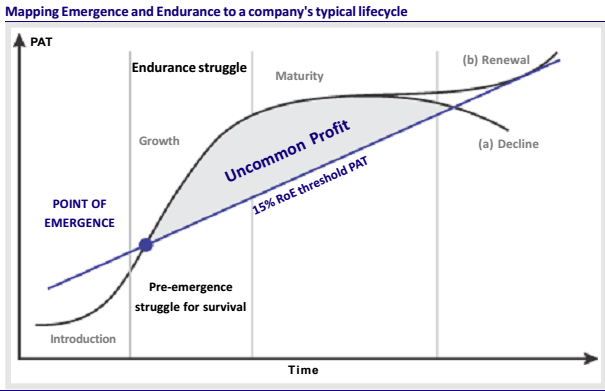 Uncommon Profit
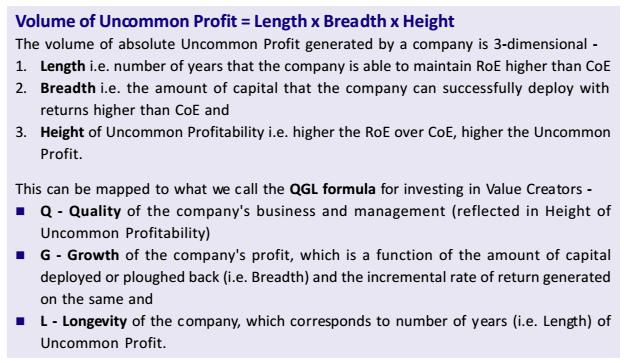 Uncommon Profit
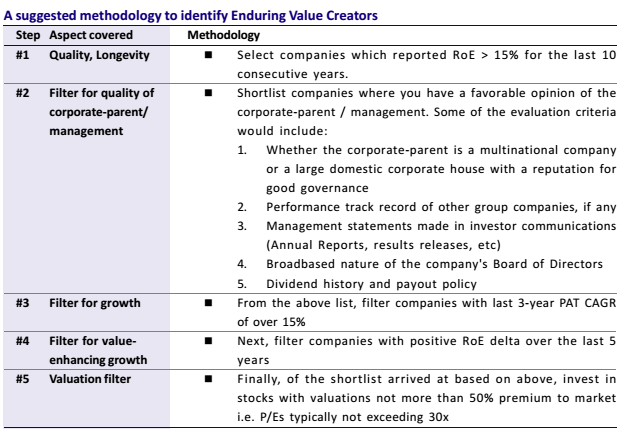 SQGLP Framework
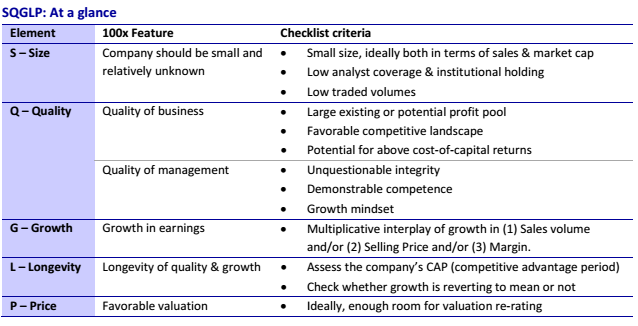 Quality of Management
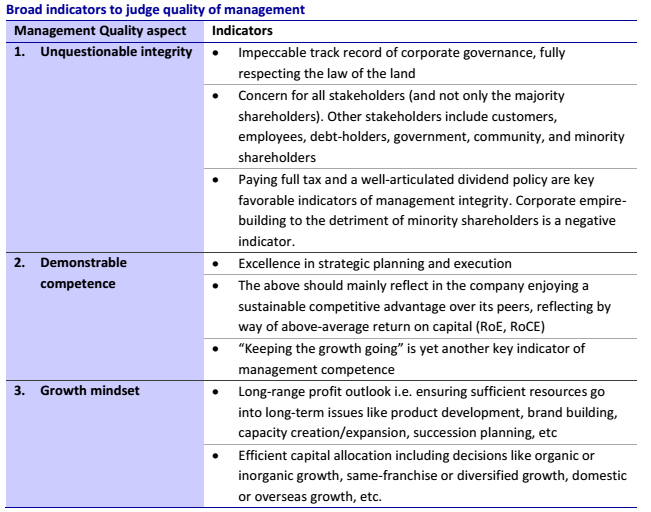 Growth vs Quality
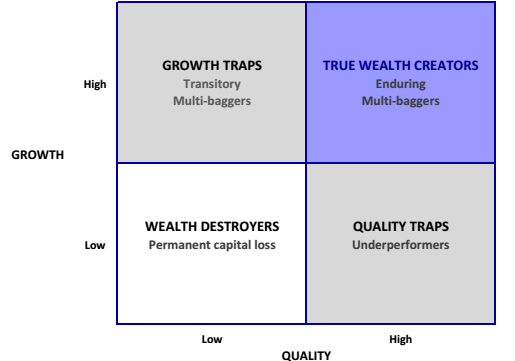 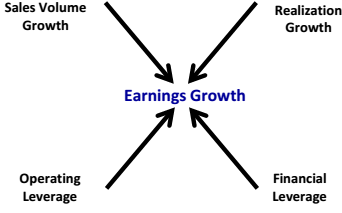 Commodity Investing
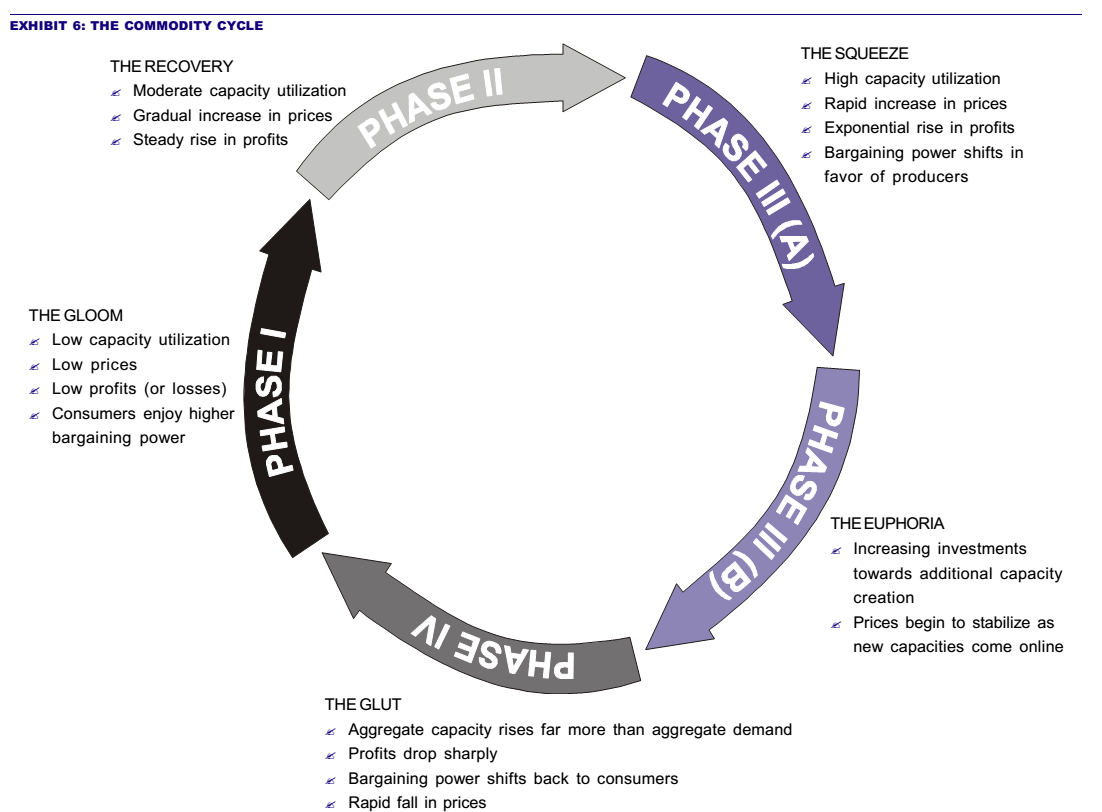 Phases of Commodity Cycle
Commodity Investing
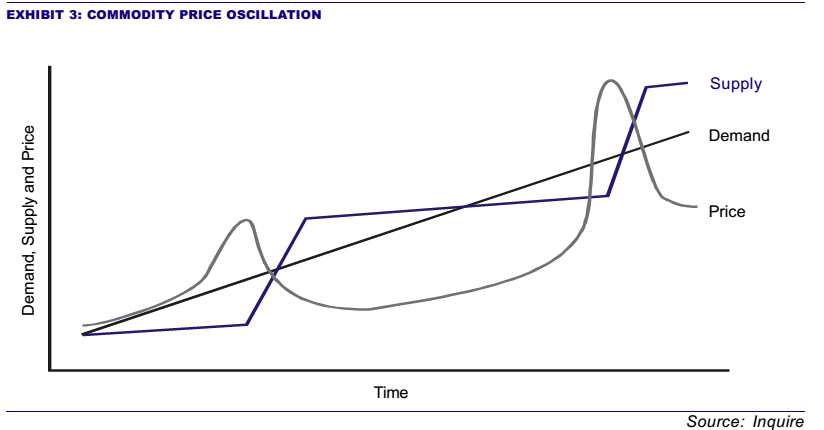 Commodity Investing
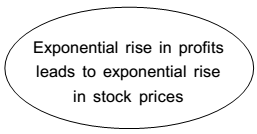 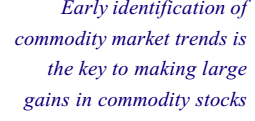 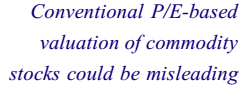